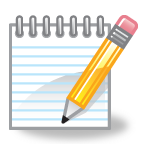 מפגש רביעילקראת מבחן
הובלה פדגוגית של בית הספר
שרית חדד
יועצת ארגונית-פדגוגית
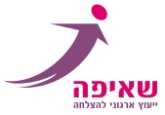 מבחנים
בהיערכות לקראת מבחן, יש להתייחס לשלושה שלבים: 
לקראת הבחינה 
בזמן הבחינה 
לאחר הבחינה
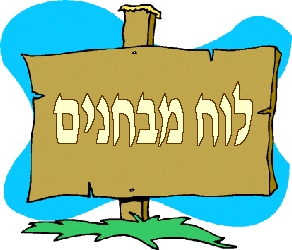 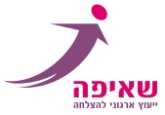 לקראת הבחינה
מי בודק את עותק המבחן?
באיזה שלב בודקים את עותק המבחן, לפני או אחרי קיום הבחינה בפועל? כיצד מתקיימת הבדיקה? 
מה בודקים בעותק הבחינה?
מבחן שכבתי – רצוי? מומלץ? להימנע?   

עותק הבחינה מזמן שיח פדגוגי הכולל התייחסות למספר פרמטרים, לדוגמא: כמה נקודות ניתנו לכל נושא? מדוע? כמה אחוזים נושא זה מהווה מתוך בחינת המיצ"ב/הבגרות? ניסוח השאלות, מבנה הבחינה, שאלת בונוס, אילו מיומנויות נבדקו במבחן? וכד'.
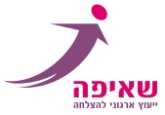 הערכות מורה למבחן
עמידה בלוח המבחנים 
חלוקת חומר שבוע מראש הכולל: חומר לבחינה, שאלות מרכזיות, מבנה הבחינה וערך כל פרק, המלצות ללמידה וכדומה. 
שיעור הכנה לקראת מבחן
בניית הבחינה עצמה  
בניית מחוון תשובות
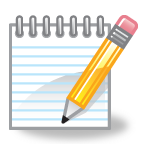 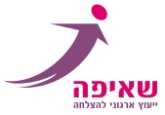 שיעור הכנה לקראת מבחן
מה מטרתו של שיעור הכנה לקראת מבחן? 
כיצד מקיימים שיעור הכנה מיטבי?
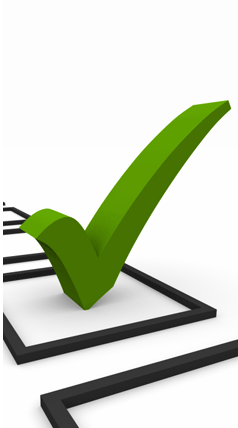 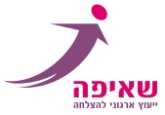 בזמן הבחינה
איך שומרים על טוהר הבחינות? 



התאמות 
       האם כל המורים יודעים מה ההתאמות לכל ילד? 
        האם מלמדים בכיתה בהתאם להתאמות? 
        כיצד נערכים למתן ההתאמות?  
      האם כל תלמיד נבחן עפ"י ההתאמות שנתנו לו?
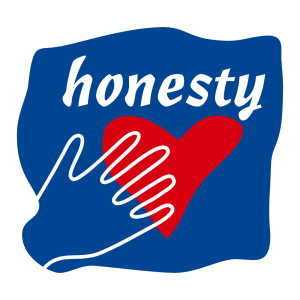 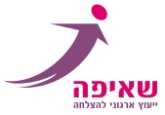 ניהול זמן במבחן

התמודדות עם תגובות תלמידים בזמן מבחן (לא מספיק, לא יודע כלום, לא זוכר כלום, מסיים מהר, לא מתמודד וכד').

"בדקת?" – למה הכוונה? כיצד?
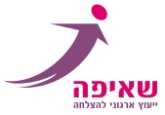 לאחר הבחינה
בדיקת המבחן והערכה 
-   החזרה המבחן אחרי פרק זמן סביר – על-פי תקנון ביה"ס
משוב מילולי על הבחינה (סרטון כוחה של מילה)

מיפוי המבחן והסקת מסקנות. 
- כיצד משפרים הישגים לבחינה הבאה? 

שיעור החזרת מבחנים 

מועד ב'
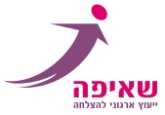 לחשיבה
מה מכל הנאמר הם כללים של בית הספר? 
מה חובה ומה גמיש?
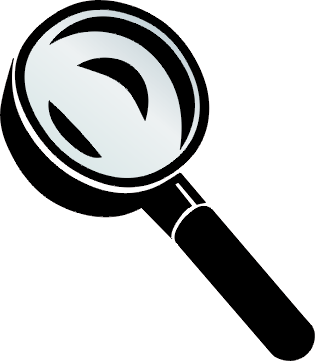 מבחן הוא כלי המזמן שיח-פדגוגי הממנף הצלחה
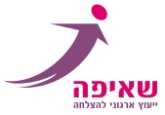